Урок по литературе в 6 классе
«Как изменяется характер человека, прошедшего через тяжкие испытания?»
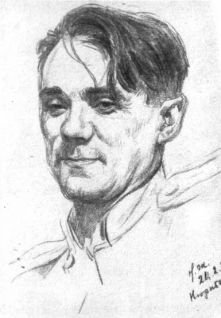 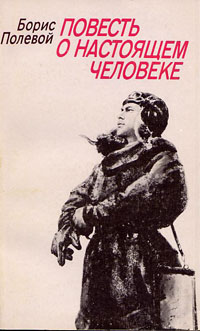 Самое большое испытание человека - устоять не столько против неудач, сколько против счастья.
Гвиччардини Франческо
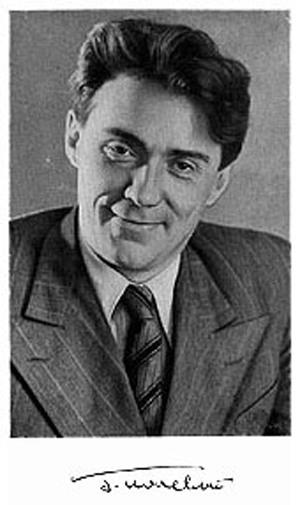 Борис  Николаевич  Полевой  родился  в 1908 году в Москве. Первая  книга очерков,  вышедшая  в  1927 году,  получила положительный отзыв М. Горького накануне Великой Отечественной войны. Уже в первой  повести "Горячий  цех" намечается главная особенность творчества писателя - документальность. Как корреспондент "Правды" Борис Полевой всю войну провел на фронте. Профессию журналиста он считал выше писательской, так как она «может принести пользу людям быстрее и надёжней». «Повесть о настоящем человеке» принесла Б. Полевому славу и известность.
У «Повести о настоящем человеке» удивительная судьба. Не только потому, что "Повесть  о настоящем человеке" стала любимой  у  советской  молодежи,  не  только потому, что ее знают во всех странах мира. Она дорога писателю еще  и  потому,  что  многим  людям помогала в трудную минуту, учила мужеству. Это были нелегкие годы для  советского  народа,  когда  повесть  Б.Полевого приходила к читателям  в  неустроенные  дома, в семьи, где  горько  горевали  о невернувшихся с войны. Да и сам Б.Полевой совершил писательский подвиг, подарив человечеству  прекрасную песню  о  мужестве  и  жизнелюбии настоящего  человека.
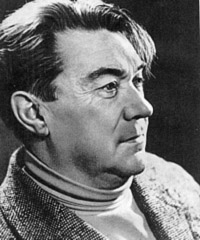 Полевой в истории тяжело раненного летчика, возвращающегося в строй, увидел тот «неведомый военный потенциал России, который, по признанию Геринга на Нюрнбергском процессе», не смогли учесть главари фашизма. «Повесть о настоящем человеке» стала повестью о настоящих людях. Книга в 1947 году удостоена Государственной премии СССР. Непридуманная история про советского летчика - это своего рода визитная карточка писателя. Если говорят про Полевого, то вспоминают лётчика Маресьева. И так в каждой книге или фильме, рассказывая о реальных судьбах, писатель Борис Полевой как будто доказывал: вот они, настоящие люди, совсем рядом. Говорить сейчас о книге Бориса Полевого - значит говорить о никогда не стареющем чувстве восхищения мужеством, силой воли, целеустремленностью, любовью к родине.
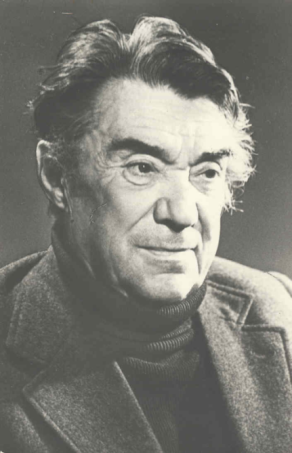 Величайшее испытание мужества человека - потерпеть поражение и не пасть духом. 
                                         Роберт Грин
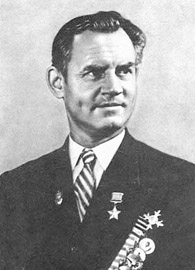 Сорокин Захар Артёмович - штурман 2-го гвардейского истребительного авиационного полка имени Сафонова Б.Ф. Участвовал в боях Великой Отечественной войны с 22 июня 1941 года. 25 октября 1941 года лейтенант Сорокин вместе с Д.Соколовым вылетел на боевое задание, во время которого был серьёзно ранен. С обмороженными ногами, истекая кровью, Сорокин за 6 суток прополз около 70 километров по тундре, пока его не подобрали североморцы. В госпитале ему ампутировали ступни обеих ног. 19 апреля 1943 года Капитан Сорокин З.А. к июлю 1944 года совершил 103 боевых вылета, в 19 воздушных боях сбил 11 вражеских самолётов.
Большое счастье - испытание огнем, большое несчастье - всего лишь испытание водой. 
Жан Поль Иоганн Пауль Фридрих Рихтер
В рядах Королевских ВВС сражался летчик с судьбой, близкой судьбе советского летчика Алексея Маресьева — у Дугласа Роберта Стюарта Бадера не было обеих ног. Катастрофа произошла 14 декабря 1931 года на аэродроме Вудли. Демонстрируя пилотаж на сверхмалой высоте, Бадер врезался в землю. В результате полученных ранений ему ампутировали ноги. Лётчик 27 ноября 1939 возвращается в строй. За достаточно короткий период Бадер сбивает 22 немецких самолета, что выводит его в ряды лучших британских асов того времени.
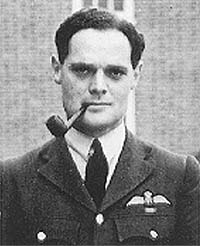 Благодаря спорту, люди с ограниченными физическими возможностями с большим трудом на грани своих возможностей достигают результатов, достичь которых, бывает трудно даже физически здоровым людям. На X зимних Паралимпийских играх, прошедших с 12 по 21 марта в Ванкувере, наши спортсмены добились уникального результата – по общему количеству медалей они опередили все сборные мира в неофициальном командном зачете. 
Настоящим героем Игр стал Ирек Зарипов, выигравший золото в биатлонных гонках преследования на 12,5 километров, в лыжных гонках на 15 и 10 километров и став вторым в лыжном спринте.
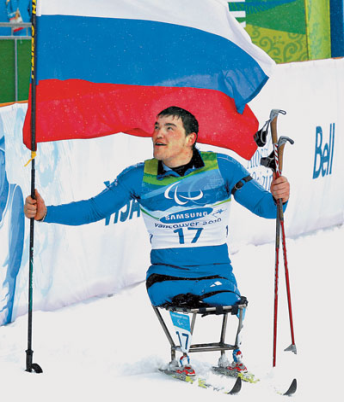